Woodward PK 006 
Daily Schedule 
9-9:30 Breakfast 
9:30-10:00  Morning Meeting 
10:00-10:30 Small Groups
10:30-11:00  Recess (Gross Motor) 
11:00-11:55 Ancillary 
12:00-12:30 Lunch 
12:30-2:00 Restroom, rest, restroom
2:00-2:45  Centers/small groups
2:45-3:00  Snack 
3:00-3:50 STEAM
3:50-4:00 Dismissal
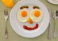 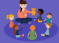 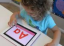 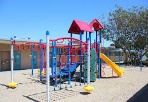 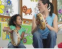 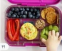 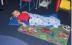 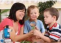 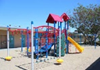 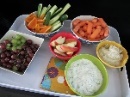 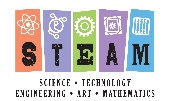 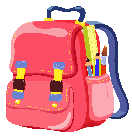